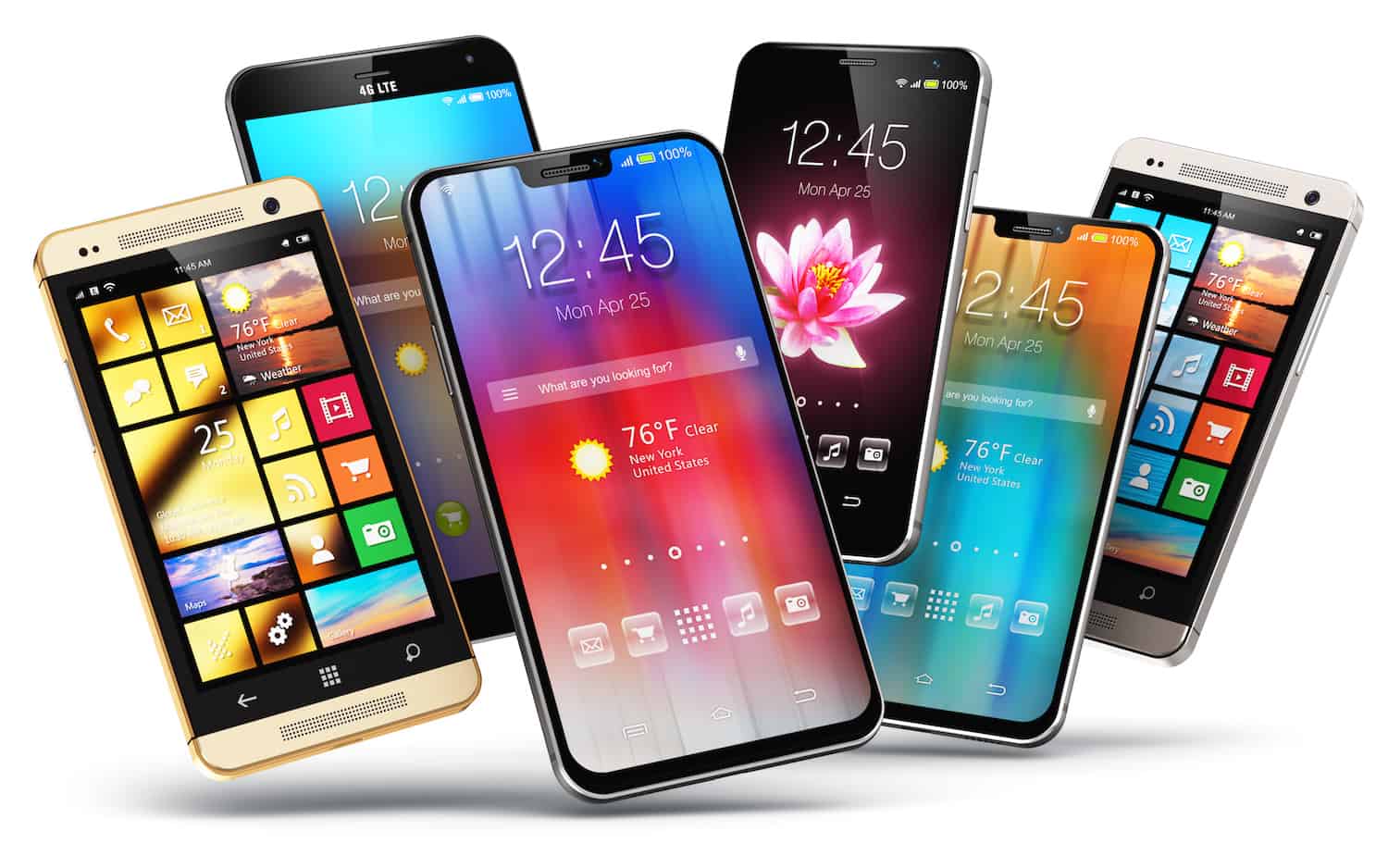 Search Warrantsin the Modern Age
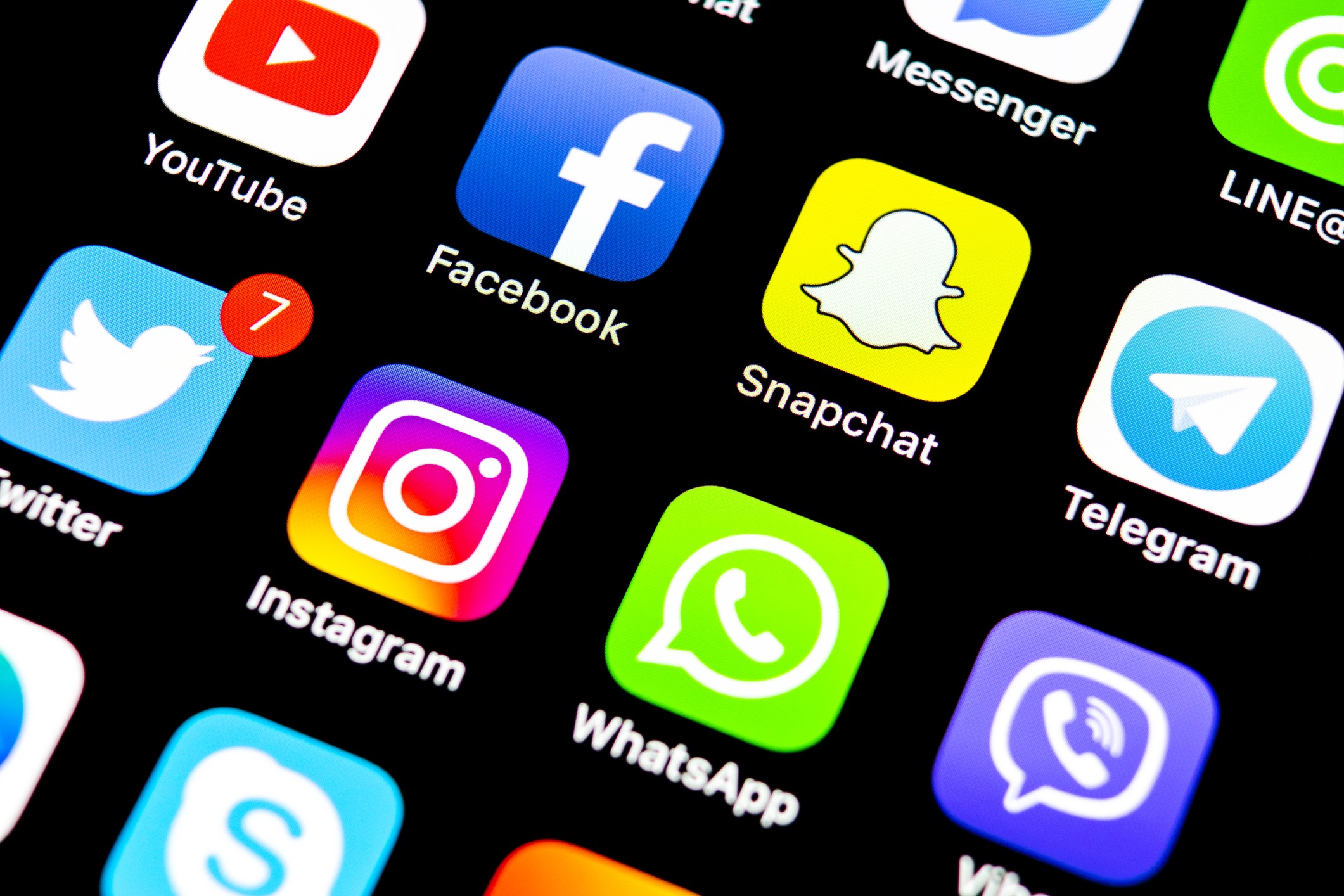 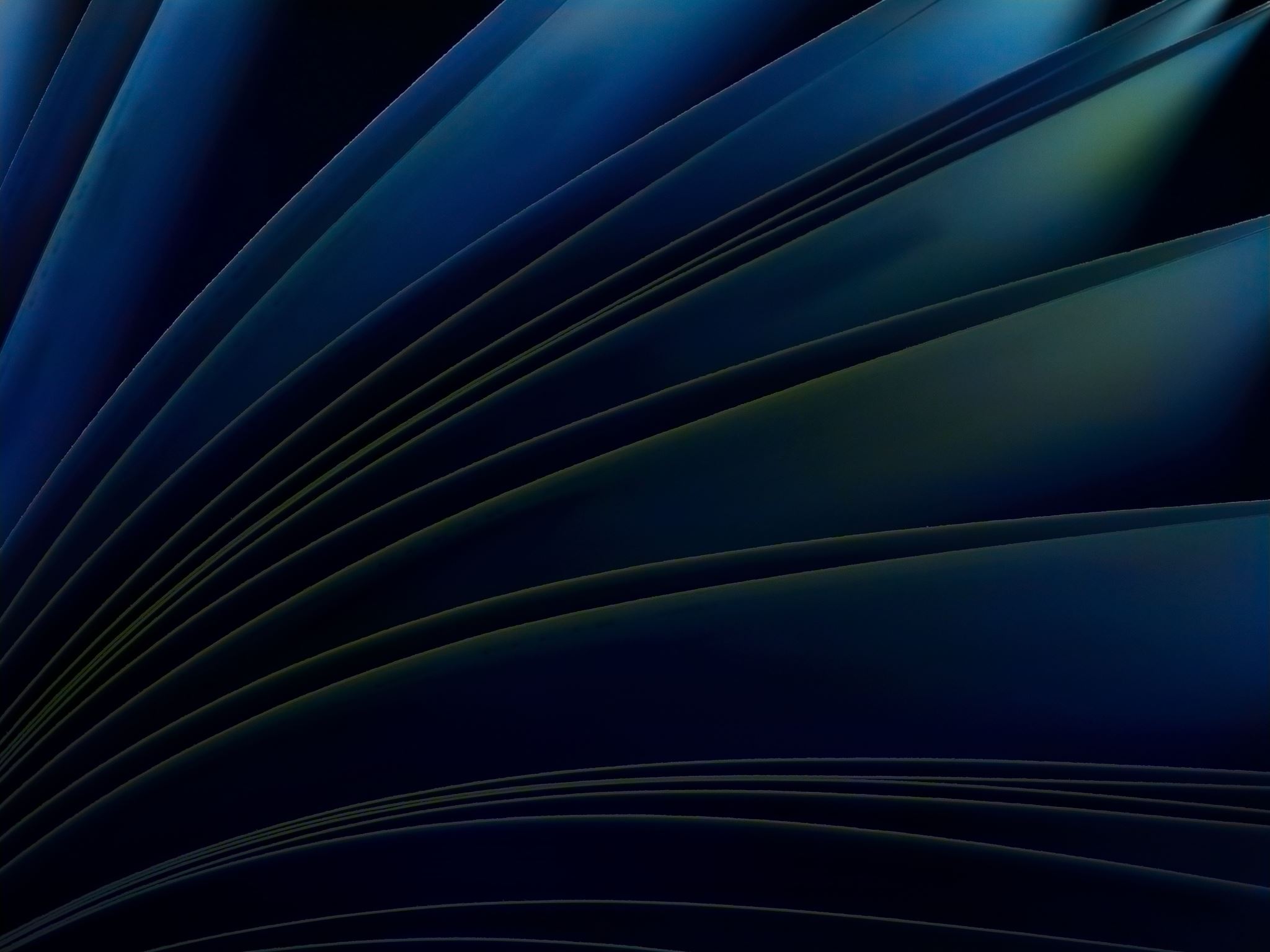 DDA Brian Hardouin – Filing / Warrant Review
Email: warrants@co.larimer.co.us
Email: hardoubj@co.larimer.co.us
Office: (970) 498-7222
Cell: (303) 547-4665
Where Are We Going?
The State of the Law – In the Modern Age
Riley v. California, 573 U.S. 373 (2014)
“Cell phones differ in both a quantitative and a qualitative sense from other objects that might be kept on an arrestee’s person.”
“These cases require us to decide how the search incident to arrest doctrine applies to modern cell phones, which are now such a pervasive and insistent part of daily life that the proverbial visitor from Mars might conclude they were an important feature of human anatomy.”
Riley v. California, 573 U.S. 373 (2014)
“Indeed, a cell phone search would typically expose to the government far more than the most exhaustive search of a house: A phone not only contains in digital form many sensitive records previously found in the home; it also contains a broad array of private information never found in a home in any form—unless the phone is.”
Carpenter v. U.S., 138 S.Ct. 2206 (2018)
“First, cell phones and the services they provide are “such a pervasive and insistent part of daily life” that carrying one is indispensable to participation in modern society.”
In the context of CDR: “Apart from disconnecting the phone from the network, there is no way to avoid leaving behind a trail of location data. As a result, in no meaningful sense does the user voluntarily “assume[ ] the risk” of turning over a comprehensive dossier of his physical movements.”
The Impact
People v Coke, 461 P.3d 508 (Colo. 2020)
“[T]he warrant at issue here contains no particularity as to the alleged victim or to the time period during which the assault allegedly occurred. Rather, it permitted the officers to search all texts, videos, pictures, contact lists, phone records, and any data that showed ownership or possession. We conclude that such broad authorization violates the particularity demanded by the Fourth Amendment. Because it authorized a general search of Coke's phone, it was also unreasonable under the Fourth Amendment.”
*Cell Phones are not one big container but lots of little contains PC to search each
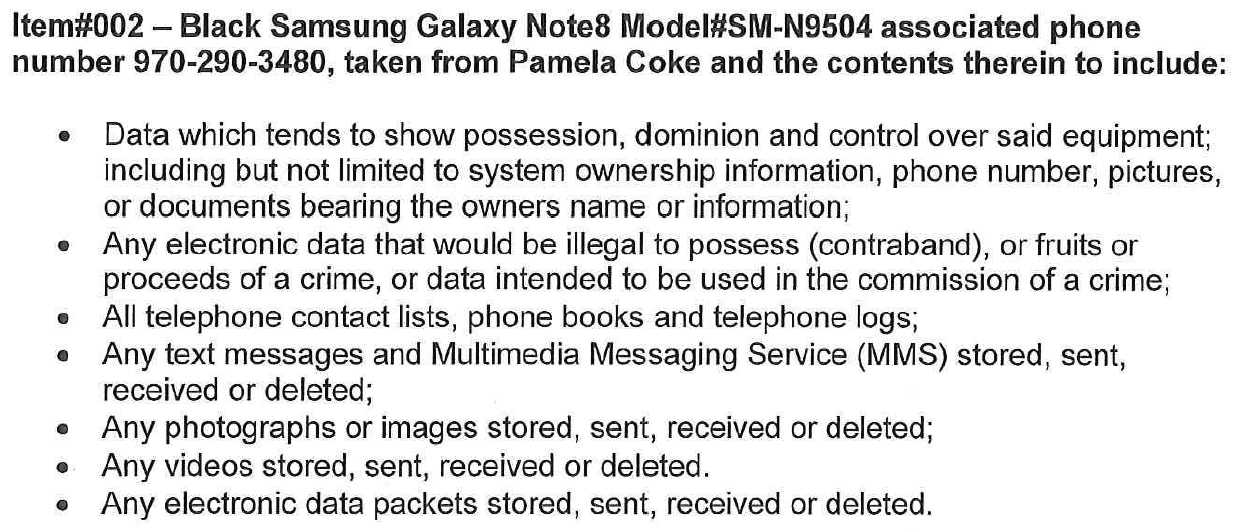 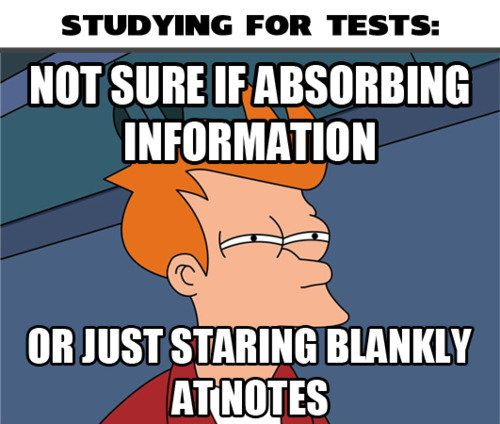 Back to Basics
Do I Need a Warrant?
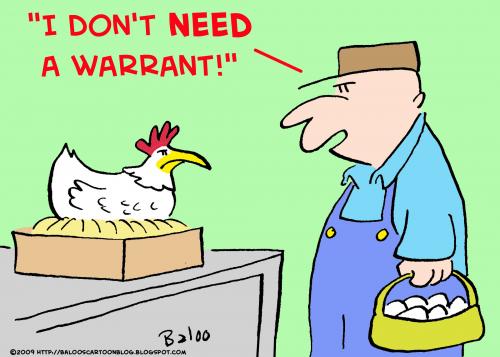 “It is a bedrock principle of search and seizure jurisprudence that searches and seizures without a warrant are presumptively unreasonable.”
The burden of overcoming this presumption rests with the People, who must show that the facts and circumstances surrounding the search constitute one of the exceptions to the warrant requirement. 
People v. Bursting, 307 P.3d 1073 (Colo. 2013)
Fourth Amendment - 	For a Valid Search 								Warrant
Particularity in the location to be searched
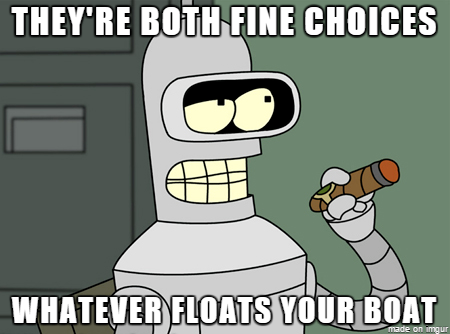 The requirement that warrants shall particularly describe the location to be searched prevents the search of one thing under a warrant describing another.
Marron v. United States, 275 U.S. 192 (1927)
Particularity in the items to be seized
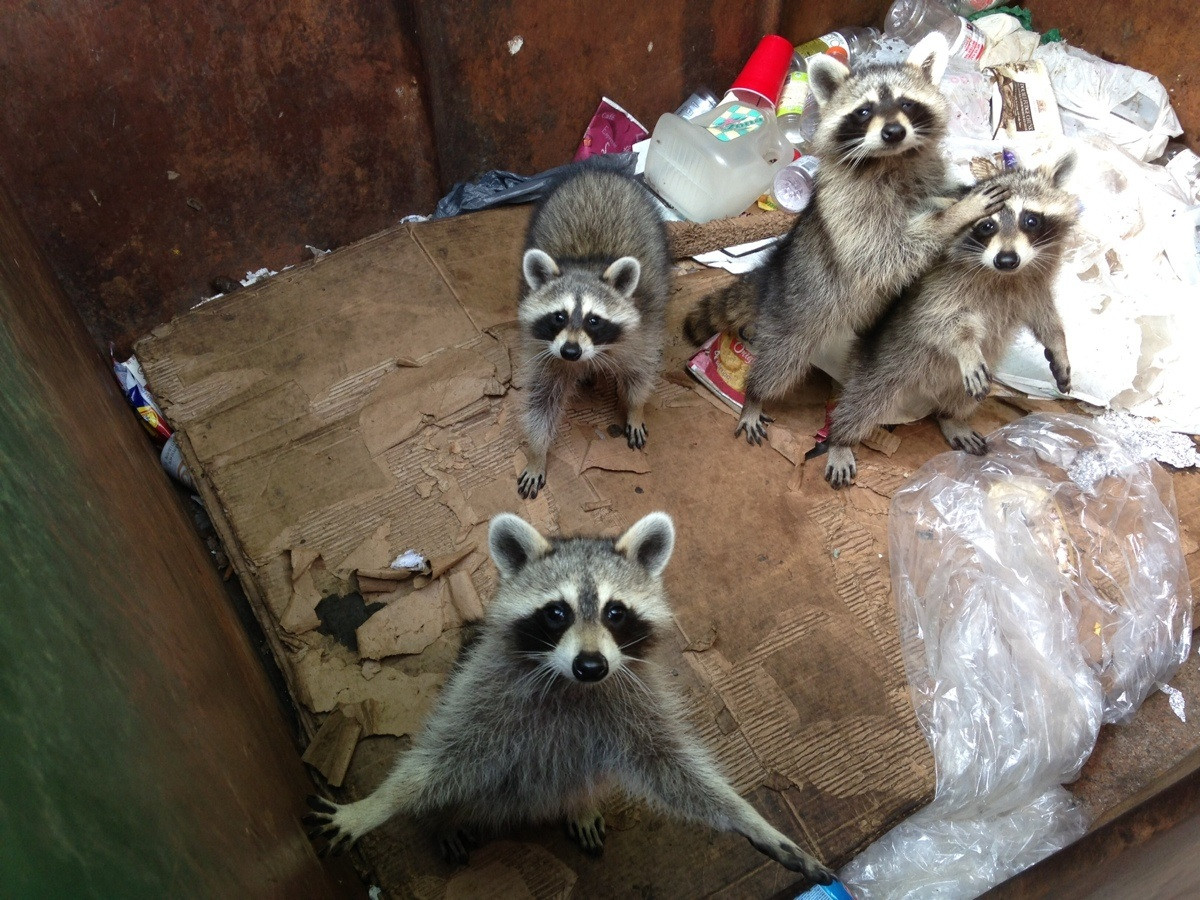 So-called “general warrants,” which permit “a general, exploratory rummaging in a person’s belongings,” are prohibited.
To prevent general, exploratory searches, the Fourth Amendment requires a particular description of the things to be seized.  
People v. Coke, 461 P.3d 508 (Colo. 2020)
Probable cause to believe that the items to be seized are in the location to be searched
Commonly referred to as Nexus
Probable cause for a search exists when the affidavit in support of the warrant alleges sufficient facts to cause a person of reasonable caution to believe that contraband or other evidence of criminal activity is located at the place to be searched. 
Whether an affidavit satisfies the constitutional standard of probable cause requires analysis of the totality of the circumstances.  
Henderson v. People, 879 P.2d 383 (Colo. 1994)
*“Four corners” includes any attachments so long as they are referenced in the affidavit. May suggest language like, “… see attachment 1, which is incorporated by reference into this affidavit”
Searching Digital Evidence
Nexus Between Phone and Crime
Victim tells police
She rode around with D and friends
D gave everyone drugs
They went to a party and someone sexually assaulted her
 Officer seeks warrant for D’s phone
For evidence of drug and sex crimes
Training and experience: people have evidence on their phones
Nexus Between Phone and Crime
One viewpoint
State v. Moats, 168 A.3d 952 (Md. Ct. App. 2017):  The warrant was  properly issued. Although the application was “devoid of specific  facts linking the crimes and the cell phone,” the court noted the  prevalence of cell phones, “the expertise and experience of the  affiant police officer,” and the fact that “by definition,” the crime of  drug distribution requires at least two participants and  communication between them.
How Often Do You Use Your Phone on  the Toilet?
Nexus Between Phone and Crime
However:
United States v. Lyles, 910 F.3d 787 (4th Cir. 2018). Police found three marijuana stems and rolling papers in the defendant’s trash can. They obtained a search warrant for the defendant’s house. It authorized the seizure of  computers and cell phones among other items. The court  ruled that the trash pull did not provide probable cause for  a search of the house. It also criticized the breadth of the  warrant, stating that “the warrant application lacked any  nexus between cell phones and marijuana possession,” and  emphasizing the intrusiveness of a cell phone search.
Nexus Between Phone and Crime
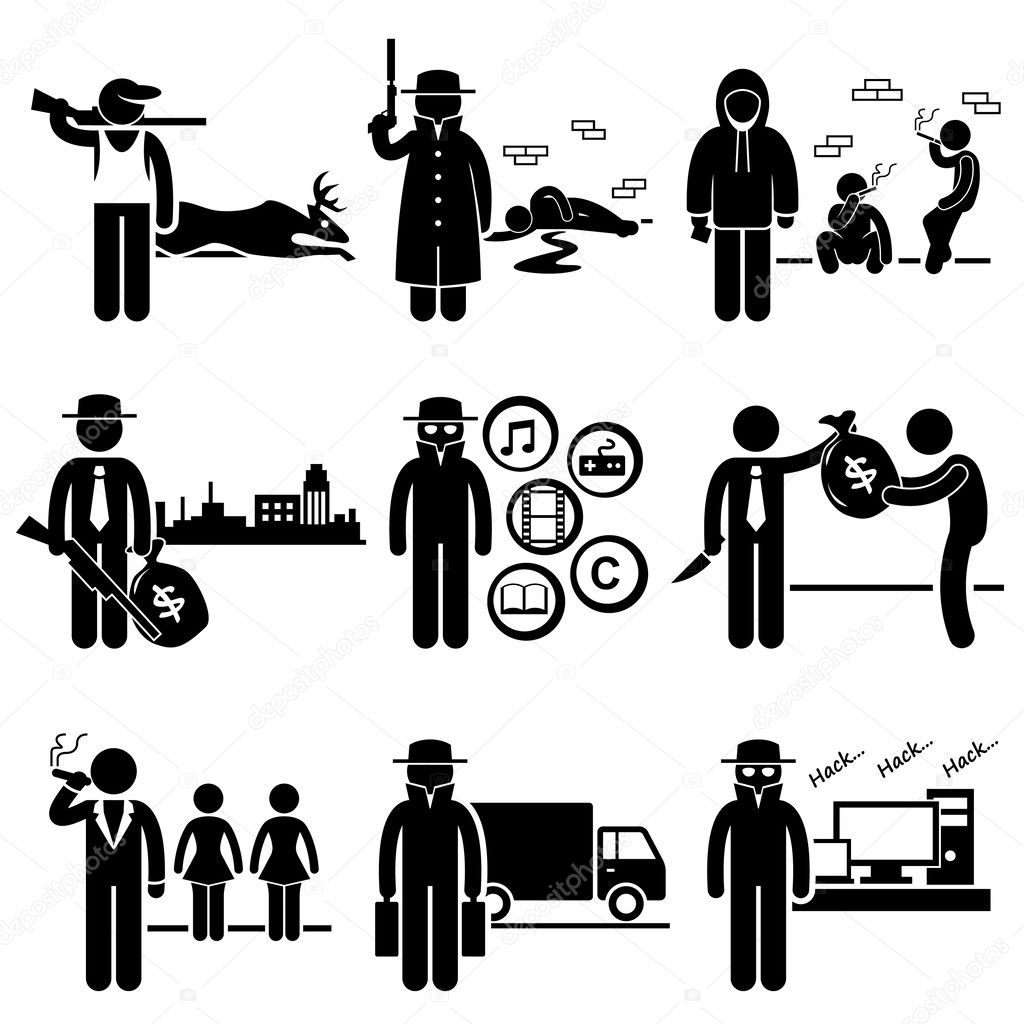 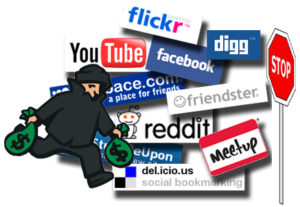 Probable cause supports a search warrant when the affidavit demonstrates “a fair probability that contraband or evidence of a crime will be found in a particular place.” Illinois v. Gates, 462 U.S. 213 (1983)
For the requisite nexus to exist, the affidavit in support of the search warrant must establish why the government believes that relevant evidence may reside on the particular suspect's account.
Probable Cause to Search The Service, ie Nexus
Nexus To The Type and Scope of Data
Not enough just to say a service (Facebook, Snapchat, CDRs) is relevant
Nexus to each type of data
Nexus to the date range of data
Explicitly draw out the reasonable inferences you are asking the court to make
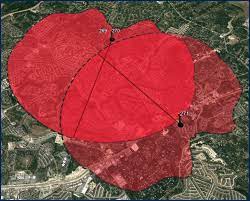 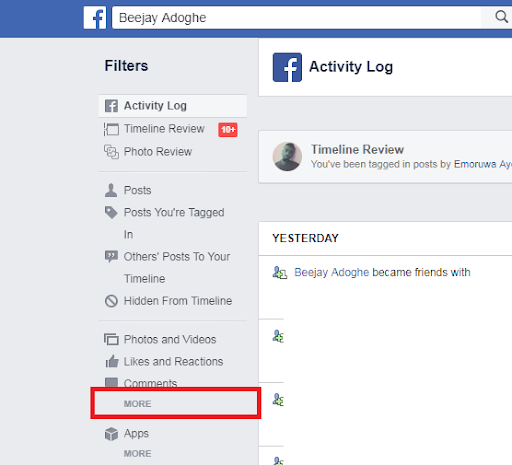 Searching Digital Evidence
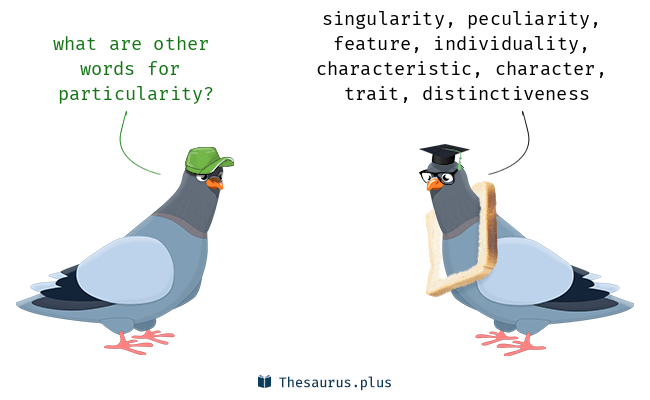 Particularity
Ideas to Consider
Limit the types of data to be searched
Limit the timeline of the data to be search
Communications between specific parties
A search warrant seeking electronically stored information must be limited either to evidence of specific crimes or to specific types of material.   U.S. v. Christie, 717 F.3d 1156 (10th Cir. 2013). 
The Tenth Circuit cases have turned on whether the examiner employed a reasonable search method when reviewing the data.  U.S. v. Loera, 923 F.3d 907 (10th Cir. 2019)
Prove identity of the user:  “The government is certainly entitled to search for this information to a reasonable extent; for example, the registered user, email addresses, birth date, telephone number, physical address, and IP addresses associated with the account are likely to show ownership and control of the account.”
Searching Digital Evidence
Lack of Specific Reference to Devices
Officers suspect D of selling drugs from his home
Officers obtain search warrant
Allows search of home
Includes “ledgers”
Does not refer to devices  specifically
Officers seize and search D’s phone and find evidence
Lack of Specific Reference to Devices
United States v. Fulton, 914 F.3d 390 (5th Cir. 2019). A cell phone  was properly seized under a warrant that included “ledgers”  because a phone may contain “records and documentation of .. . drug activity,” and so is the “functional equivalent” of a ledger.
. . . withdrawn and replaced by 928 F.3d 429 (5th Cir. 2019). “There  was nothing in the . . . warrant suggesting that anything similar to  computers or even electronics was to be seized. . . . Though a  ledger can serve one of the myriad purposes of a cellphone, we  do not extend the concept of ‘functional equivalency’ to items  so different, particularly one as specific, distinguishable, and  anticipatable as a cellphone.”
Searching Digital Evidence
Orders to ESPs: Non-Disclosure
Stored Communications Act (“SCA”) 18 U.S.C. § 2701-2713 
Default Rule:  Electronic Service Providers can, and often will, notify an account holder of legal process served on an account
18 U.S.C. § 2705(b) courts may prevent notification “for such period of time as the court deems appropriate” if notification will:
Endanger life of physical safety of an individual
Flight from prosecution
Destruction of or tampering with evidence
Intimidation of potential witnesses
Otherwise seriously jeopardizing an investigation or unduly delay a trial
Orders to ESPs: Preservation Requests
18 U.S.C. § 2703 (f) - Requirement To Preserve Evidence
(1) In general.— A provider of wire or electronic communication services or a remote computing service, upon the request of a governmental entity, shall take all necessary steps to preserve records and other evidence in its possession pending the issuance of a court order or other process.
(2) Period of retention.— Records referred to in paragraph (1) shall be retained for a period of 90 days, which shall be extended for an additional 90-day period upon a renewed request by the governmental entity.
[Speaker Notes: ESPs Examples = Facebook, Whatsapp, Instagram, Google, Dropbox, Kik Messenger]
Orders to ESPs: No Adverse Action
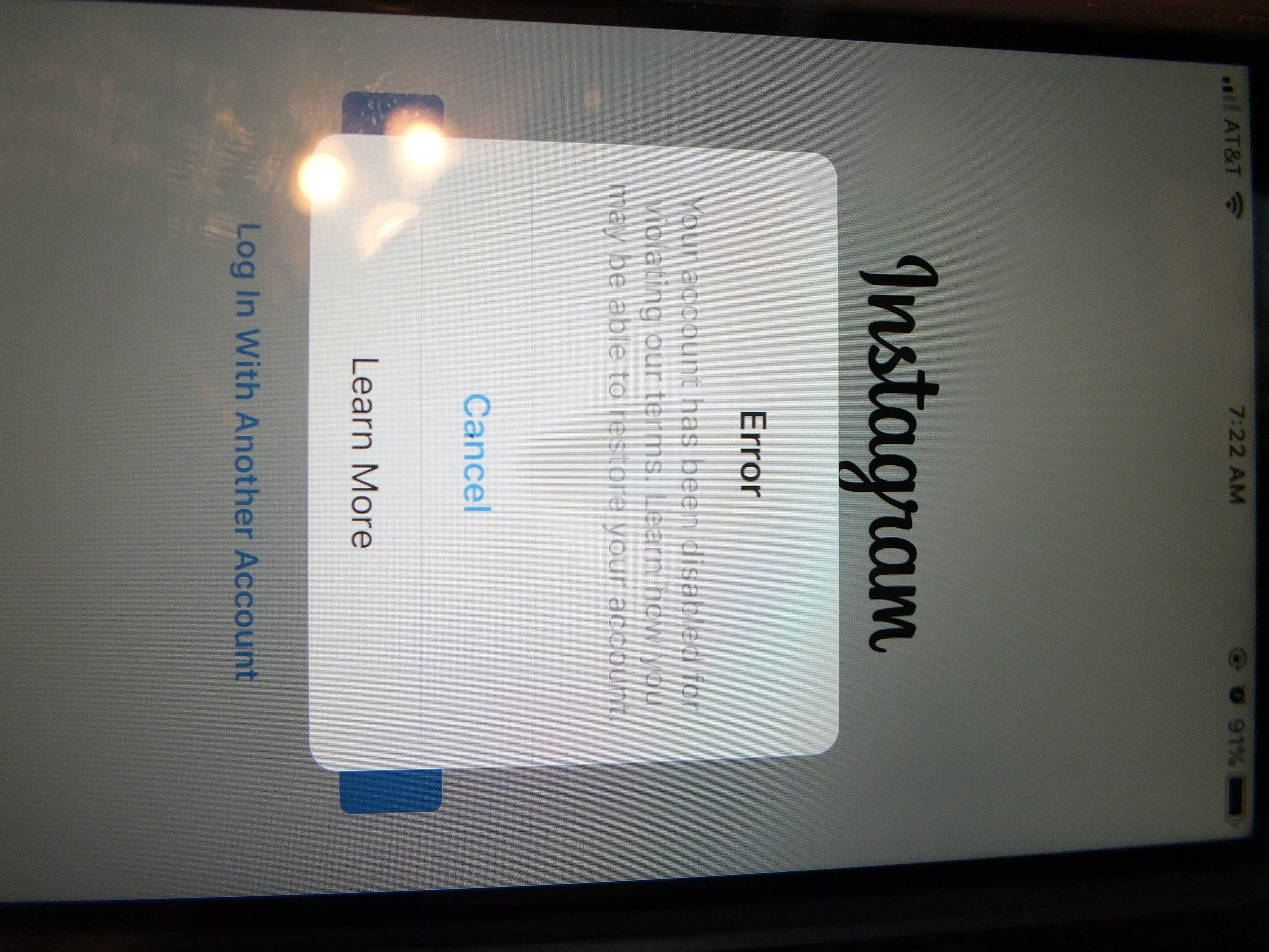 Under Crim. P. 41(d)(2) and §16-3-304(2), a court issuing a search warrant can enter “such other and further orders as the judge deems necessary to comply with the provisions of a statute, charter, or ordinance, or to provide for the custody or delivery to the proper officer of any property seized under the warrant, or otherwise to accomplish the purposes of the warrant.”  
A similar provision is contained in the production of records statute as well.  See §16-3-301.1(4)(b).
Theory: “No adverse action” order is permissible under the above provisions because during an ongoing investigation it is important to maintain the status quo.  If the account is closed or disabled, the target will most likely know that he is being looked at and may take efforts to hide or destroy evidence, including delete online data.
Searching Digital Evidence
Specific Considerations Regarding Devices
Exigent Seizure
Seized the phone, now what
Device in the Warrant?
Plain View or Second Warrant
Hierarchy of Privacy Interest
Exigent Seizure of Phones
Warrantless seizure based on probable cause and exigency:
Imminent risk of destruction of evidence
A threat that puts police or public in danger
Hot pursuit of a suspect, or
Suspect likely to flee before police can obtain a warrant 
		Georgia v. Randolph, 547 U.S. 103 (2006)
*Exigency may justify initial seizure only long enough to get a search warrant
		Segura v. U.S. ,468 U.S. 796 (1984)
*General rule of thumb, warrant within 48 hours
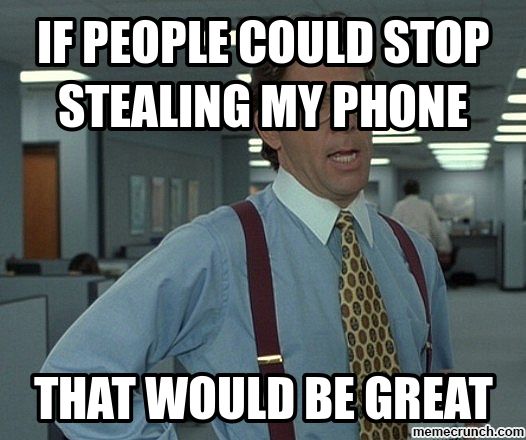 [Speaker Notes: Examples ???]
Comply with the Warrant
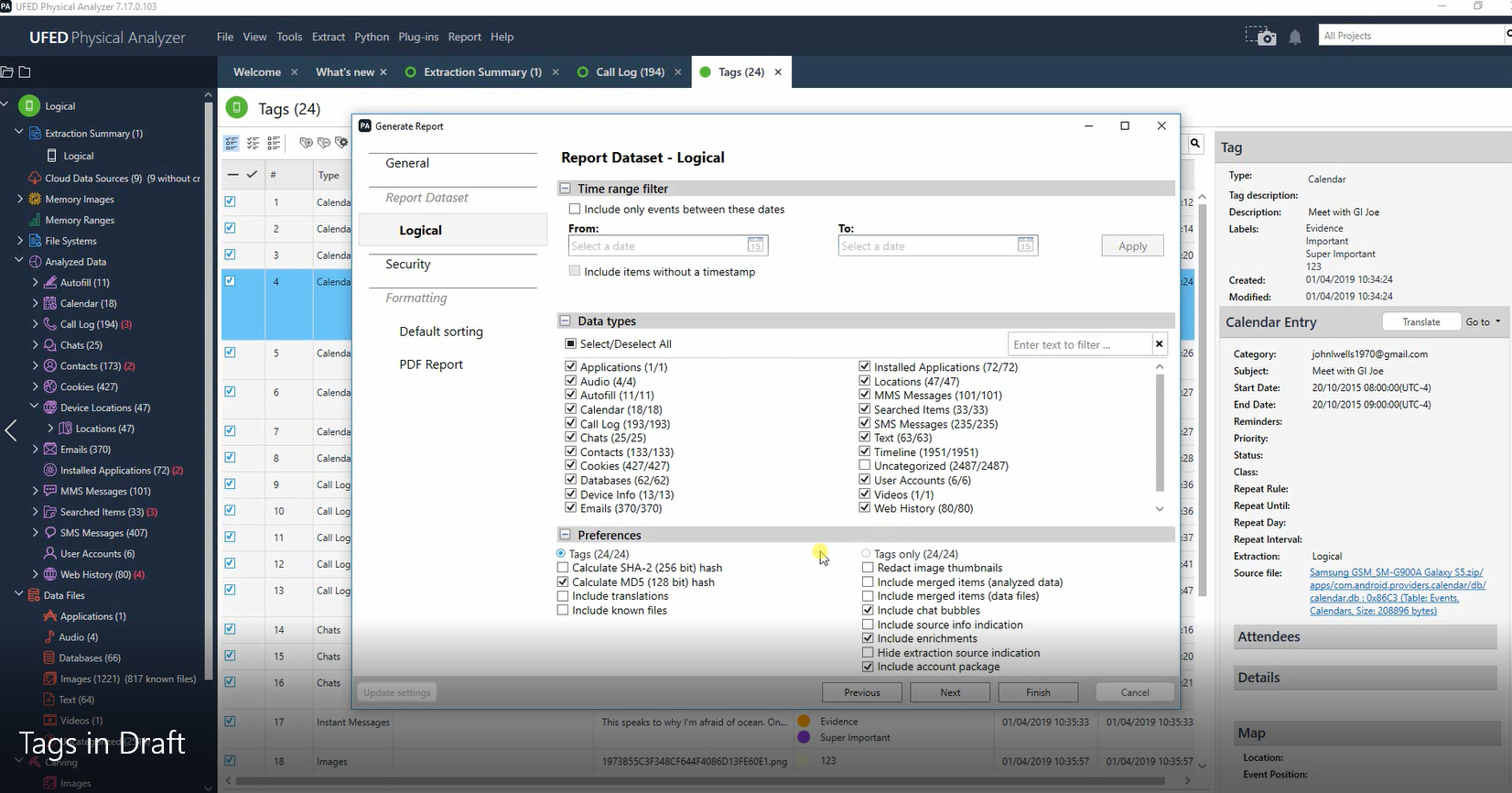 Received Warrant
Examined Phone
The end product needs to meet what the Court authorized
Does the report match the date range
Does the report match the categories of data
End Question: Has law enforcement reasonably carried out the Court’s Order
[Speaker Notes: Examples???]
Plain View vs. Second Warrant
Two requirements for applying the plain view exception searches: 
(1) the government observes from a lawful position
(2) the incriminating nature of the evidence is immediately apparent
Horton v. CA, 496 U.S. 128 (1990)
In the Digital Realm: During a lawful search of a device for evidence of one crime, police may find in plain view evidence of another crime.
Issue: Must not extend search beyond authorized scope.
Plain View vs. Second Warrant
Search warrant: officers may  search D’s computers and media  for evidence of fraud
Officer is examining files on a CD  and finds child pornography
Officer continues searching for  evidence of fraud, and continues to  finding more child pornography
Plain View vs. Second Warrant
United States v. Carey, 172 F.3d 1268 (10th Cir. 1999): An officer executing a narcotics search warrant stumbled on child pornography, then spent hours  looking for and finding additional 200+ images.  The officer’s “suspicions changed” after opening the first illicit image; he “expected to find child pornography and not material related to drugs”; and he “temporarily  abandoned” his search for drug evidence while conducting a warrantless  search for child pornography.  Such a search required a new warrant.
United States v. Loera, 923 F.3d 907 (10th Cir. 2019). “[O]fficers do not have to  stop executing a search warrant when they run across evidence outside the  warrant’s scope.” Officer A’s continued search was not directed at child  pornography but was “reasonably direct[ed] . . . toward evidence specified in  the warrant” and was therefore permissible.
Moral of the Story:  Get a second warrant!
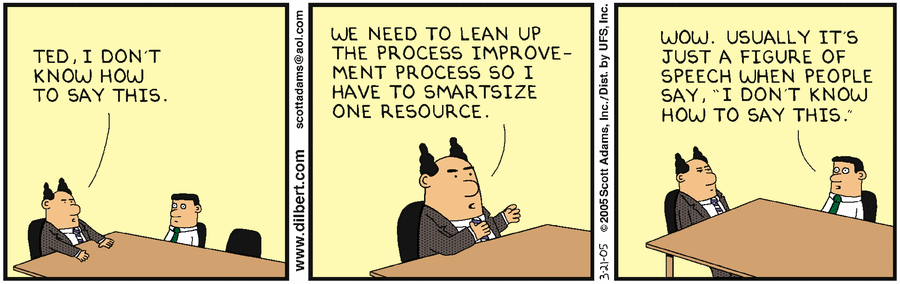 Process, Process, Process
Law Enforcement Portal
Templates
District Attorney Review
Urgent ?
Law Enforcement Portal
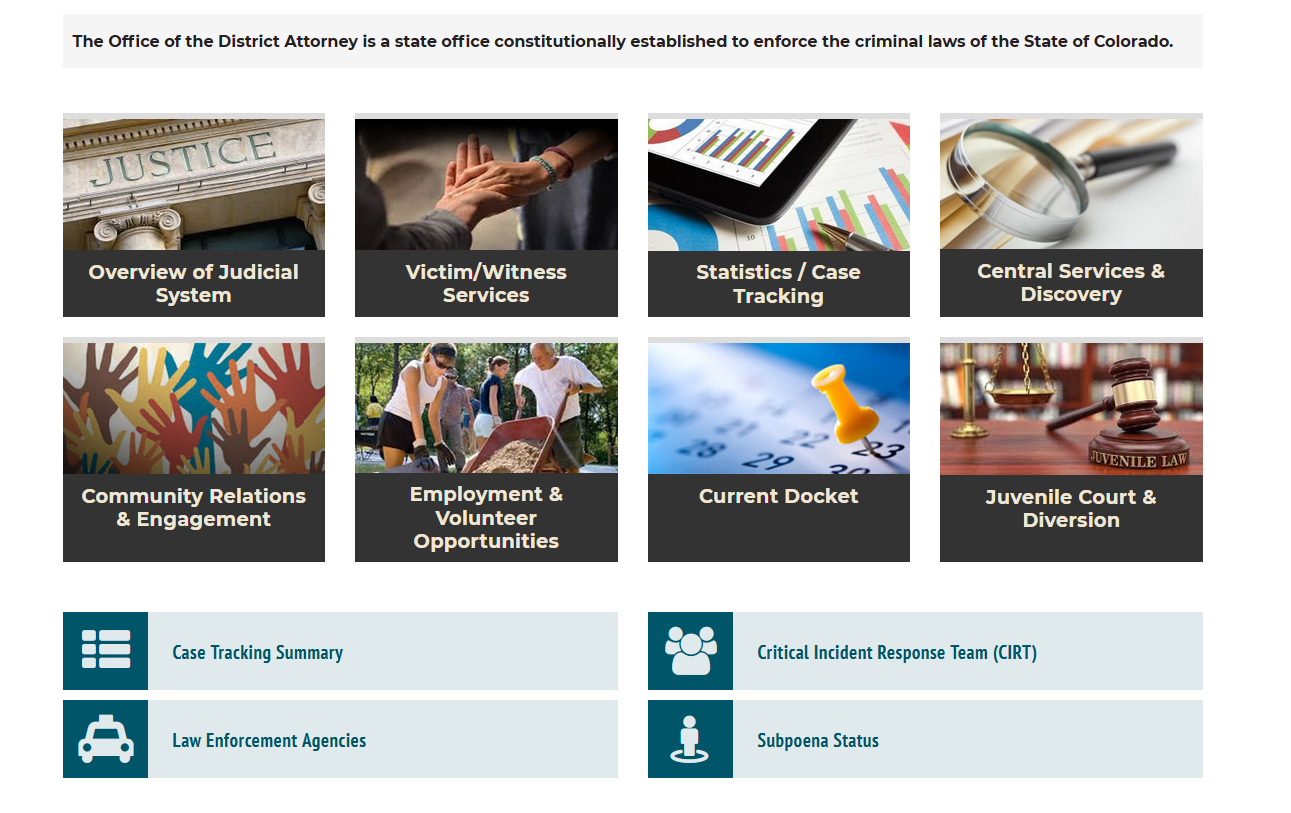 https://www.larimer.org/da
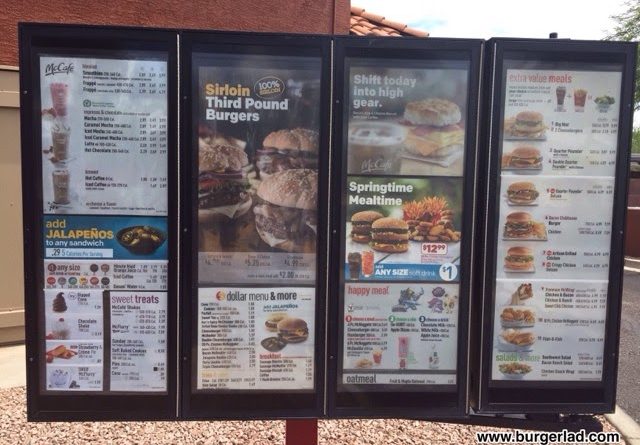 Templates
Provides a framework for drafting a warrant
Kept up to date with proper statutory citations
You are swearing to what is contained in the affidavit, make sure you can do that
Feel free to edit, change and improve
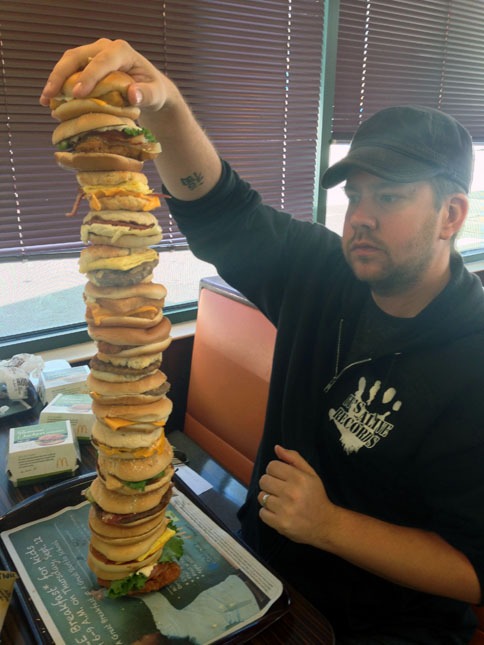 Templates – Avoid This
Don’t just copy and paste everything in the template
Be prepared to defend the list of the requested items
Does the “Four Corners” of the affidavit support the request
Proposed affidavit language should be tailored to your case and training/experience
Templates – Growing and Changing
Don’t feel constrained to the templates in this database
Please keep us advised on what is working and not working
If you attend a training or receive a template or template language, please share
If you have templates that have worked well in the past, pass them along
DA Review Process*Starts July 1, 2021
Non-urgent warrants: Please email warrant to warrants@co.larimer.co.us. Include officer contact info in the body of the email and the DDA assigned that day to warrant review will review the warrant and then reach out. 

Urgent warrants during business hours (8am-5pm): Still email warrant to warrants@co.larimer.co.us and include officer contact info in the body of the email. Mark subject line with "URGENT" and state reason for urgency in body. Call DA Front Desk (970 498 7200) and ask to be connected to a DDA assigned to warrant review. 

Urgent warrants after hours (5pm-8am): Please call the normal DA On Call Phone (970 214 5500). 

Special circumstances: If a detective is already working with a specific DDA on a case (ie. a sex assault) or a DDA has already been called out (ie. a homicide), continuing working with those DDAs as practicable. Given timing and workload, that DDA may need to refer officers through the normal process.
DA Review Process
Urgent or Not Urgent, That is the Question
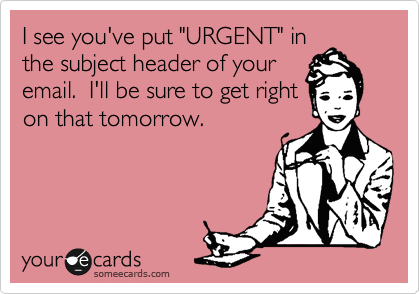 Urgent = Ready to take immediate action once the warrant is signed
Not Urgent – My shift is about to end, and I want it signed before I go home
Not Urgent – My sergeant told me to get this done last week and I want him to stop yelling at me
Not Urgent – Domestic Violence on its own
[Speaker Notes: Social media or cloud storage almost never urgent, send a preservation request]
The Ultimate Goal
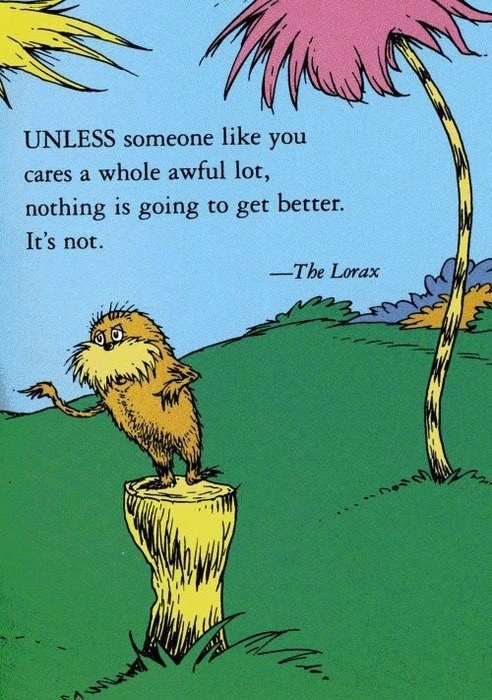 Not to just convince a Judge/Magistrate to sign it
Have a Judge uphold it when it matters in Court and on appeal
Common Issues
Search Items in Warrant match list in Affidavit
Affidavit points to each category of items requests
Avoid conclusionary statements
I know this telephone number belongs to so and so
Image qualifies as exploitative
The affidavit needs to contain enough so that the Court can make their own independent evaluation
Be careful of copy and paste
Does it make sense to someone that is not involved in the investigation
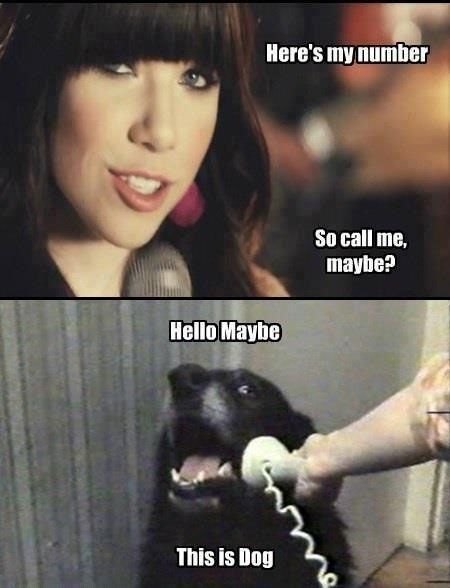 On Call DA
Homicides 
Child fatalities and SBI
Motor Vehicle fatality with potential of charges 
After hours warrant review
	*Except arrest or blood draw
After hours officer questions
Vertical Filing
Sealing Court Documents (Crim. P. 55.1)
Arrest Warrant Language
Search Warrant Language
Order to seal is needed to serve the substantial interests of avoiding 1) the possibility of flight 2) security risks to arresting officers or named witnesses, and 3) any possible tampering or intimidation of named witnesses. 
Such limited public access constitutes the least restrictive means existing to protect the substantial interests above, and public access to the records will be restored without undue delay.  
The substantial interests override the presumptive public access to the records for the above reasons.
Sealed until a date or event certain
Contact Information
DDA Brian Hardouin – Filing / Warrant Review
Email: warrants@co.larimer.co.us
Email: hardoubj@co.larimer.co.us
Office: (970) 498-7222
Cell: (303) 547-4665
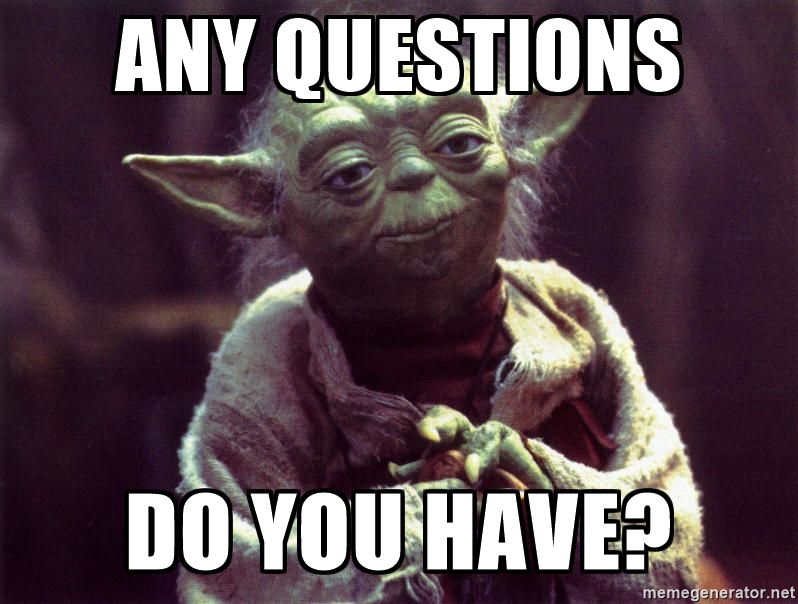